On-Board Vehicle Emissions Measurements for hybrid buses and light duty vehicles in Hong Kong
Dr. Carol Wong
Senior Environmental Protection Officer
Environmental Protection Department
Hong Kong
March 2016
Outline
Test Set Up and Protocols
Real-world Emission Measurements from Hybrid Buses and Results
Real-world Emission Measurements from VW Light Duty Trucks and Results
Conclusion & Way Forward
Test Protocol
Follow most stringent testing requirements:
PEMS requirements in Euro VI for gaseous pollutants/ISO16183 for PM
CFR 1065 Subpart J
Zero every hour, audit every three hours  & calibrate/ span check the gas analyzers twice a day
Analyze 2-3 fuel samples from the fuel tank of each test vehicle
Use professional drivers 
Drive on a fix route or follow a vehicle of the same class
Capture traffic by video camera mounted in front of the test vehicle
Test Schematics
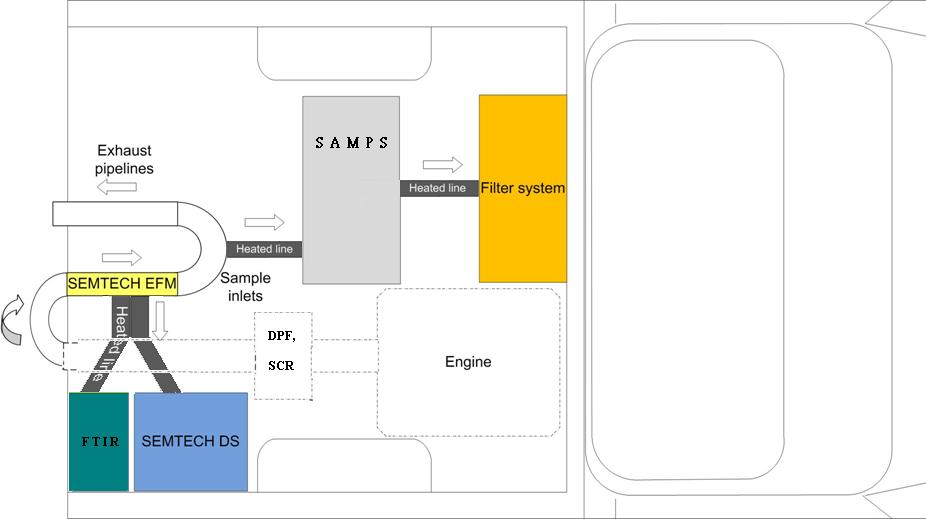 AVL PM PEMS 494
Gaseous analyzer
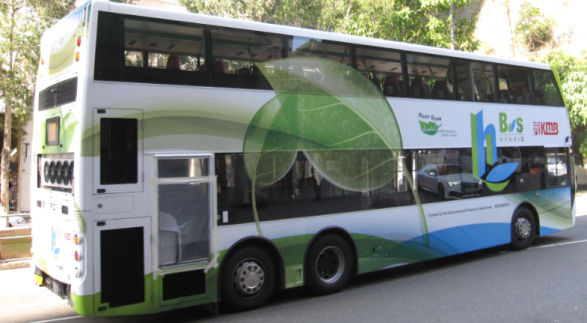 Vehicle Installation
Weather probe
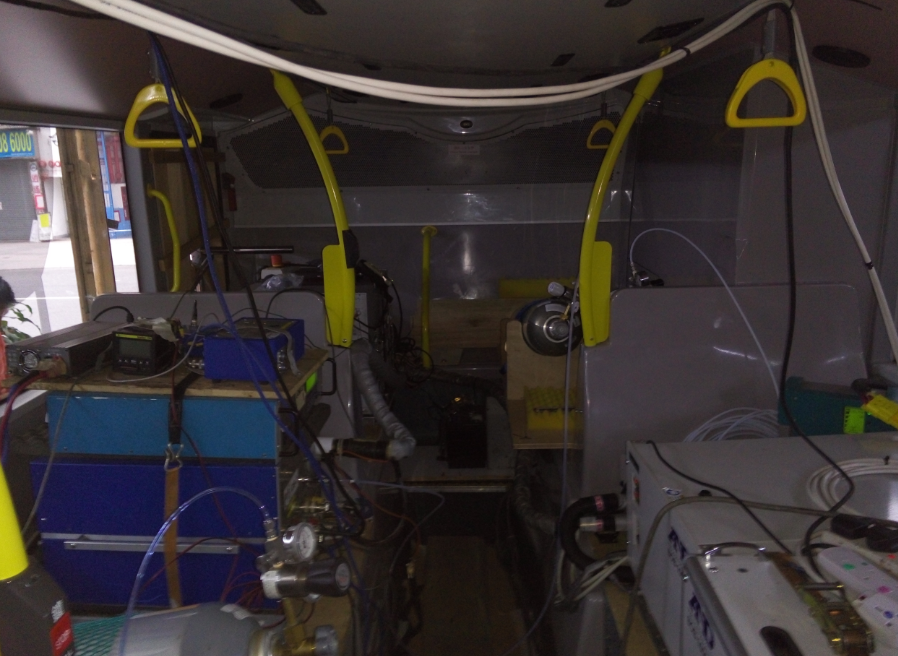 Speedometer
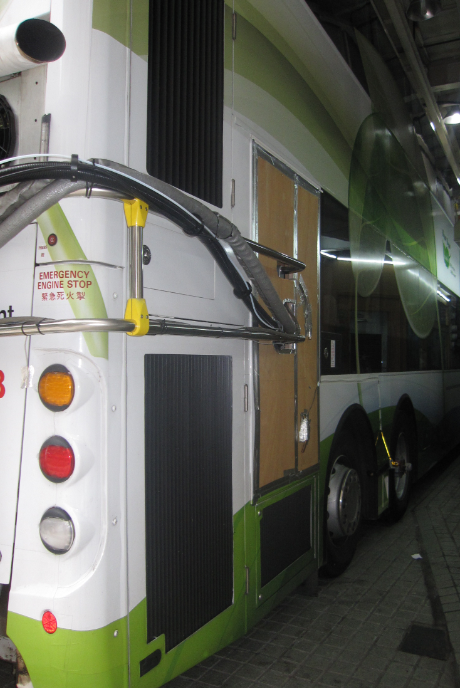 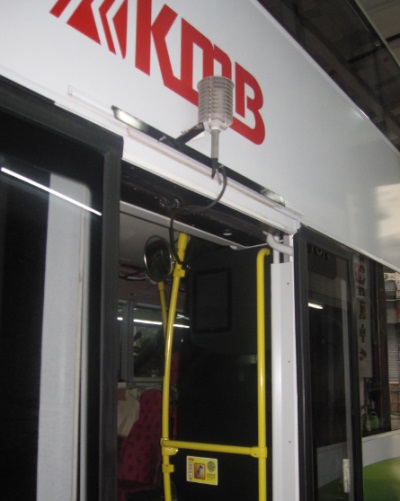 SEMTECH DS
FTIR
AVL PM
Vehicle information
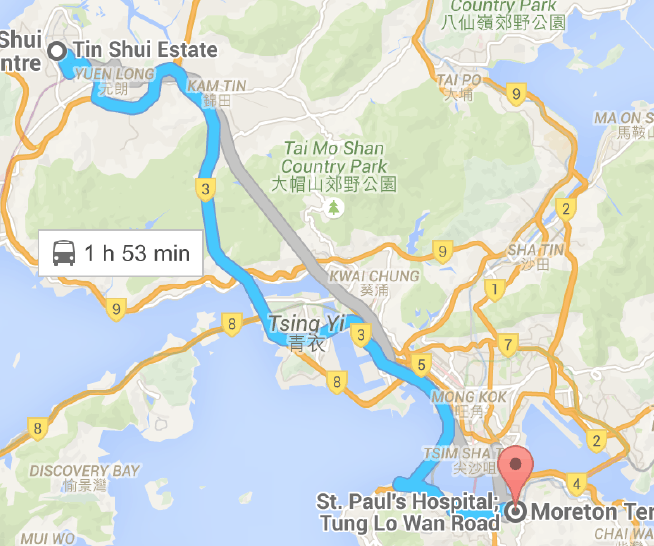 Route
969 (mainly highway)
905 (Mainly urban)
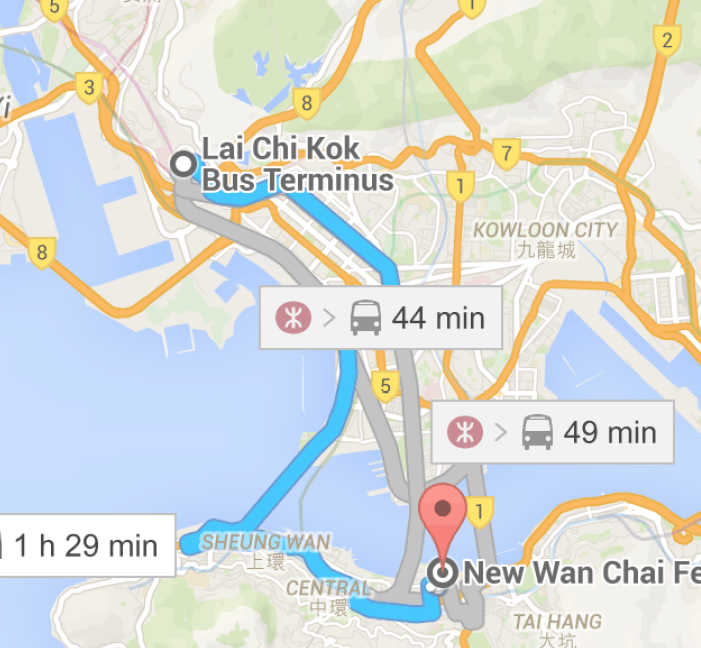 Slide show of PEMS testing for hybrid double deck (dd) buses
905 (mainly urban)
969 (mainly highways)
Real-time emission: NO, NO2
The hybrid (5B): Abnormally high NO2 conc. observed
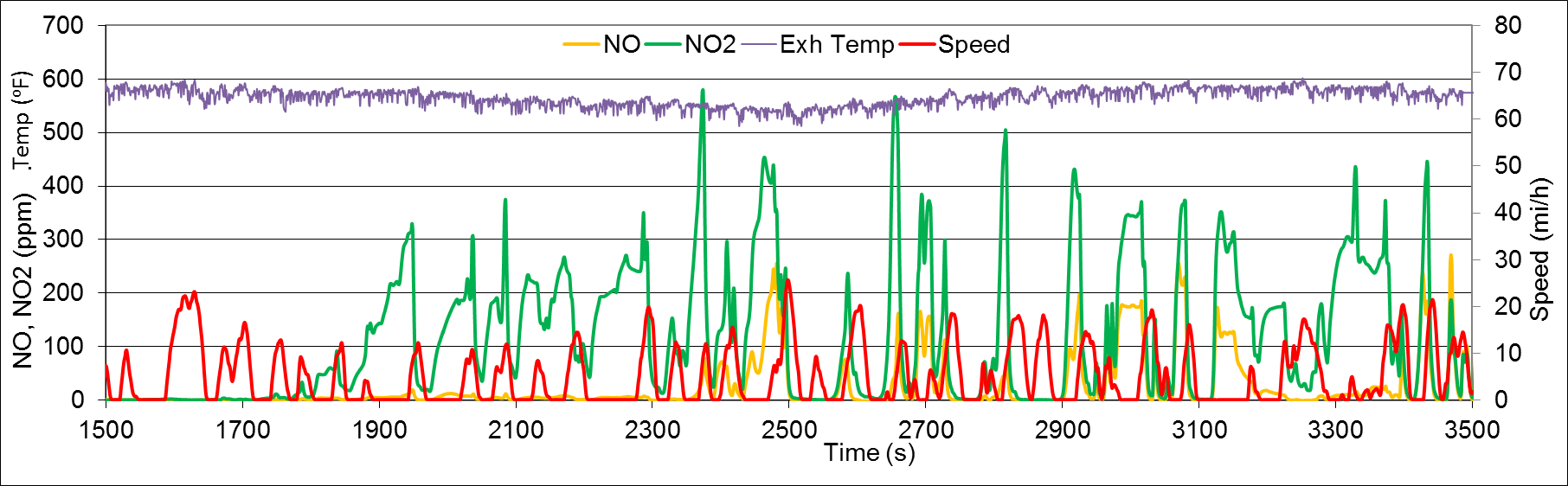 A typical hybrid
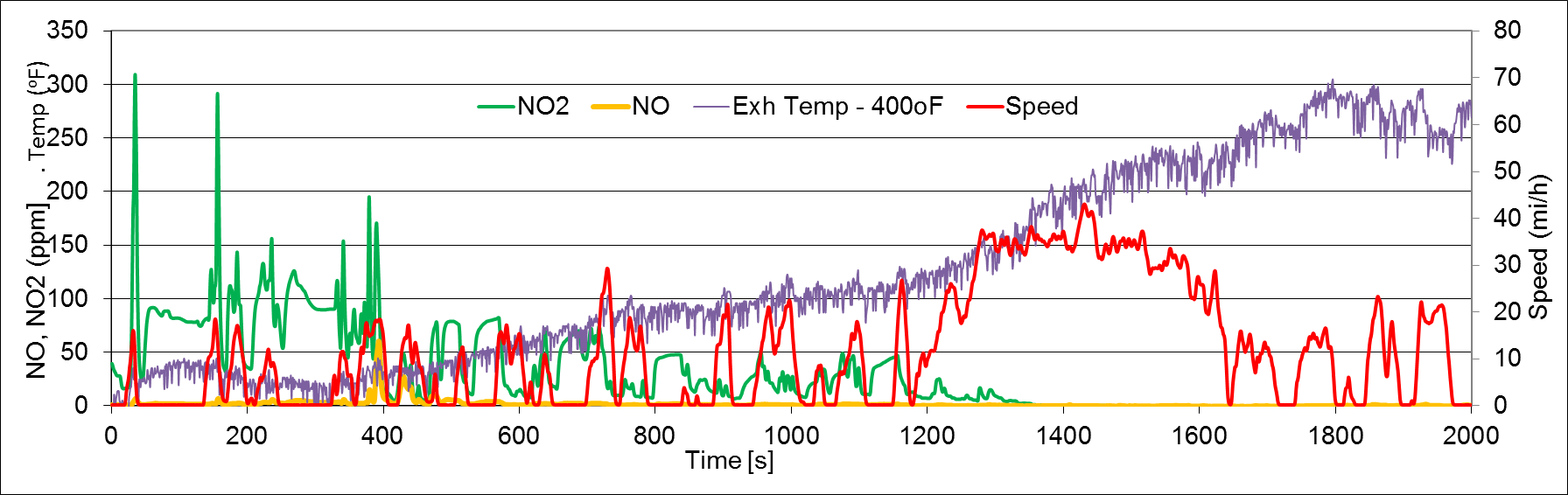 [Speaker Notes: The hybrid (5B) has 
extraordinary high NO2 emissions (its emission factor 3 g/km vs. ~ 0 g/km for other hybrids)
Lower NO2 emissions than the control bus
~ 0 NO emissions comparable with other hybrids]
Comparison of NOx emissions from hybrid DD buses with the other Euro VI vehicles
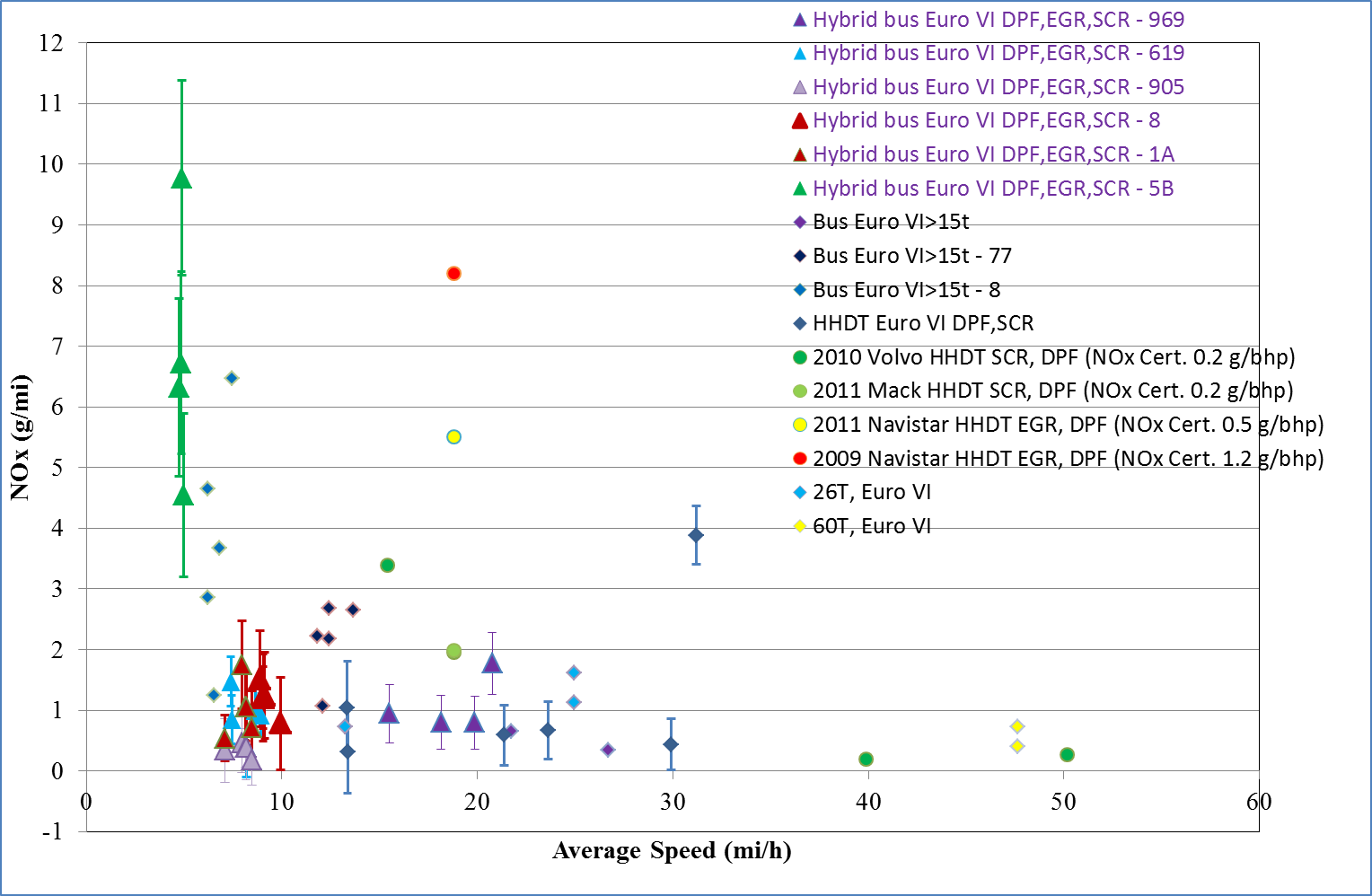 Real-time emission: PM
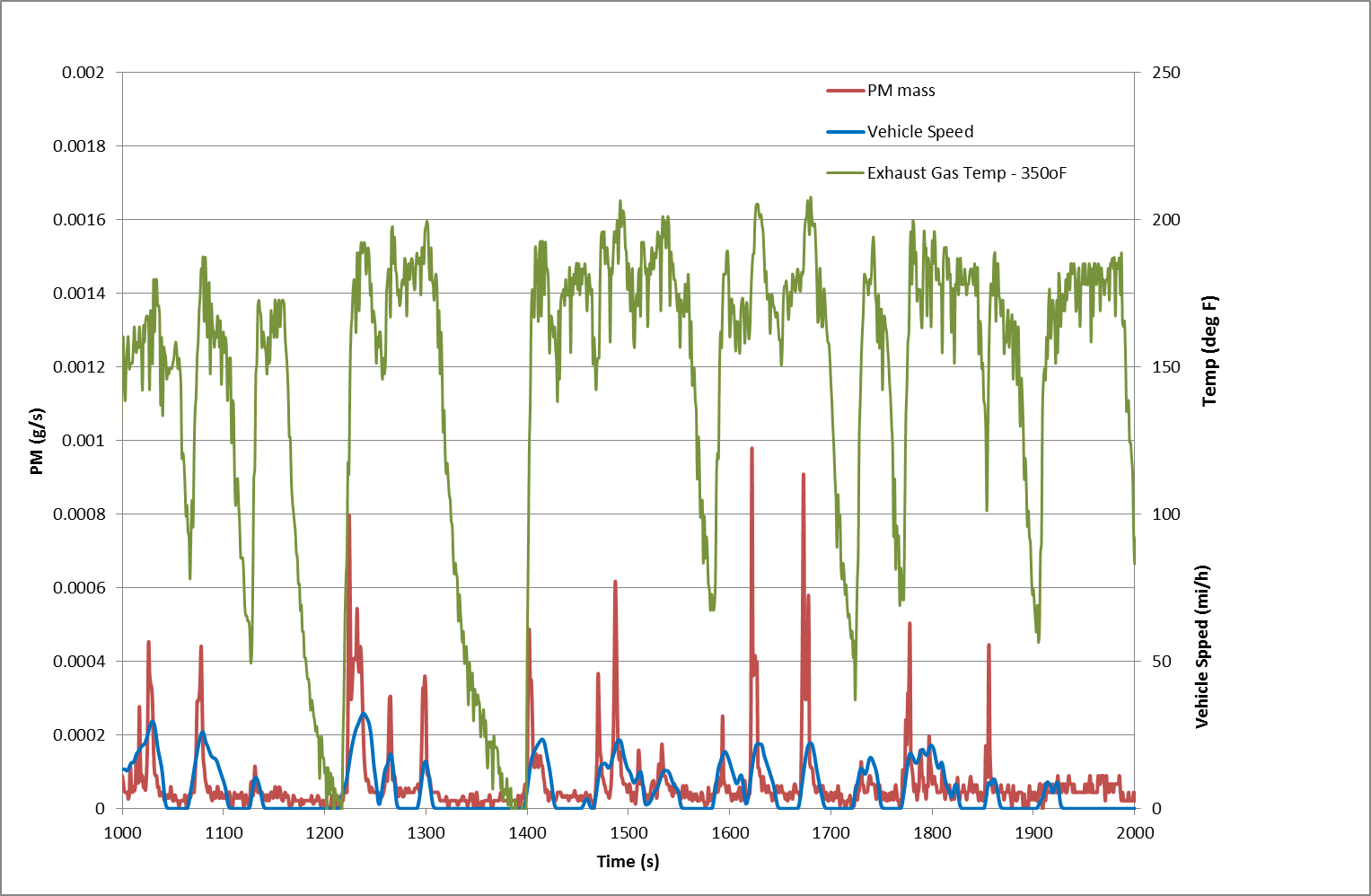 [Speaker Notes: The hybrid (5B) has 
extraordinary high NO2 emissions (its emission factor 3 g/km vs. ~ 0 g/km for other hybrids)
Lower NO2 emissions than the control bus
~ 0 NO emissions comparable with other hybrids]
Comparison of PM emissions from hybrid DD buses with the others
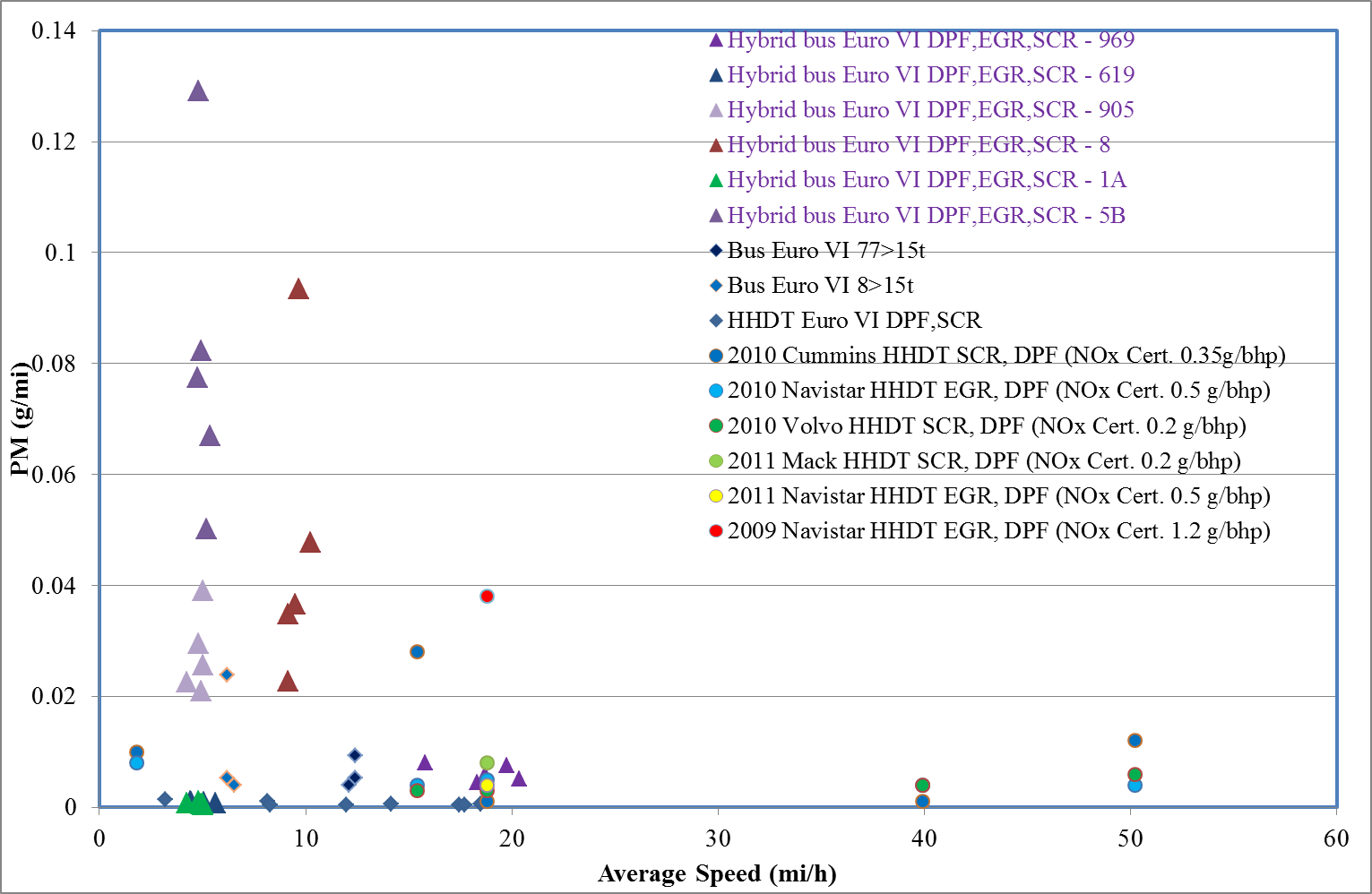 CO2 emission: Effect of a/c
Emission Tests conducted in summer
NOx emission in urban and highway
Urban-Highway
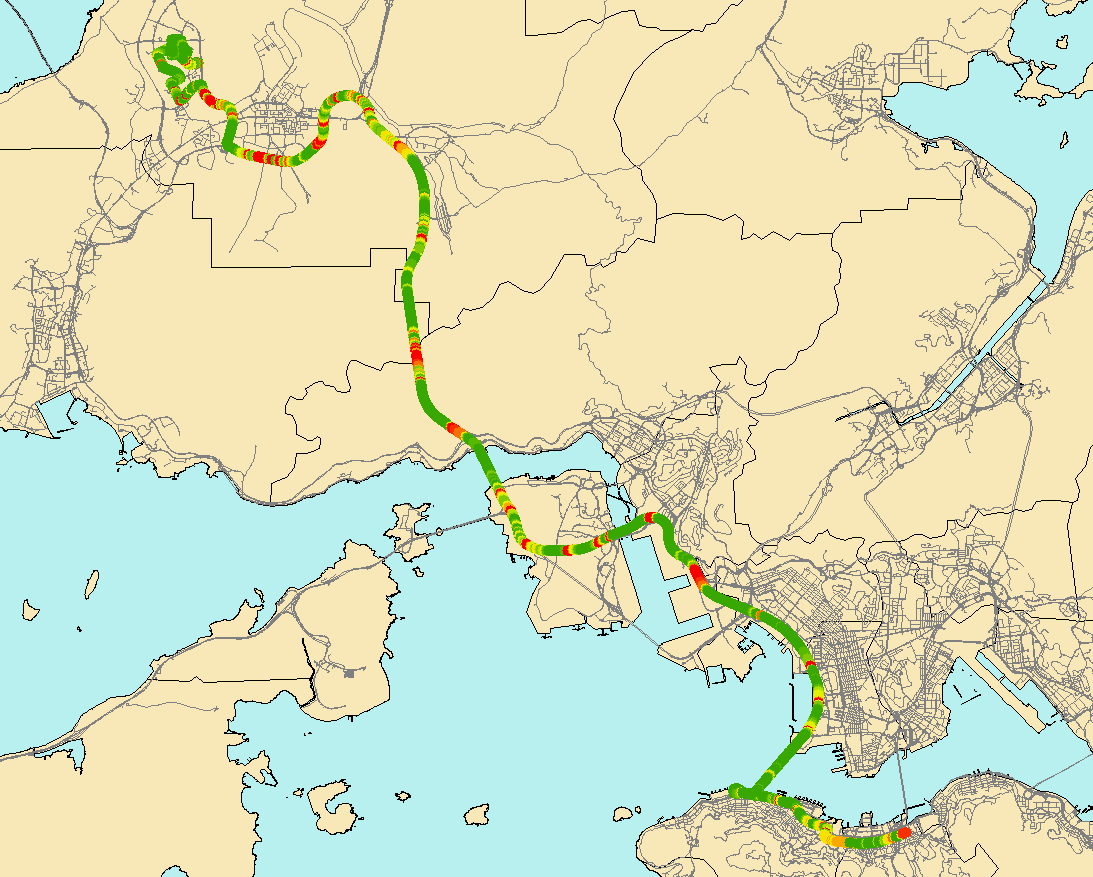 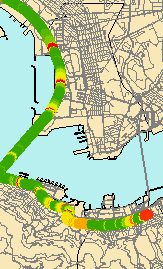 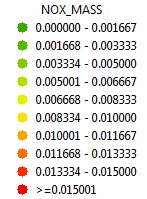 NOx emission: Effect of urban driving
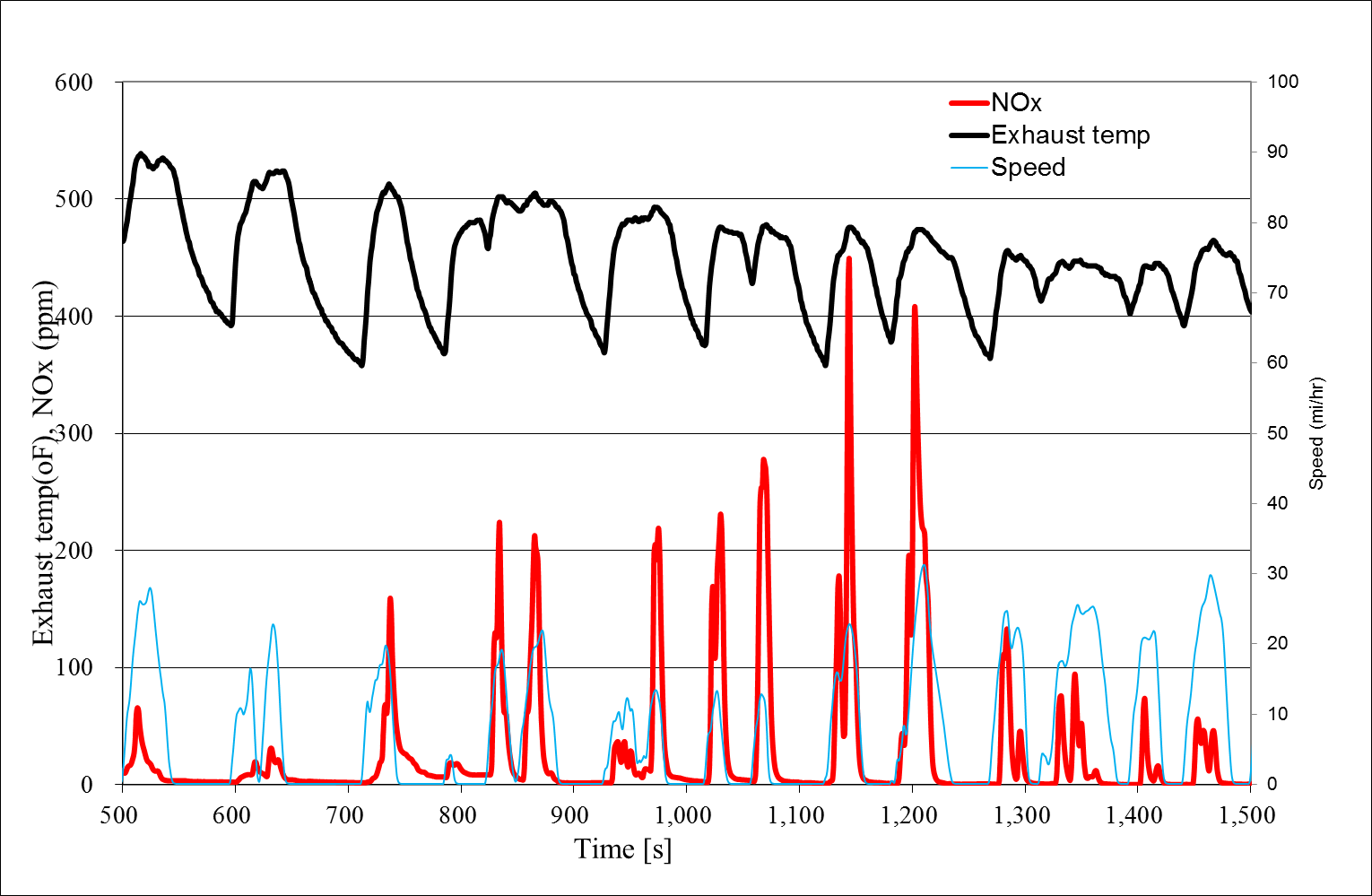 Emission spikes during engine switch off
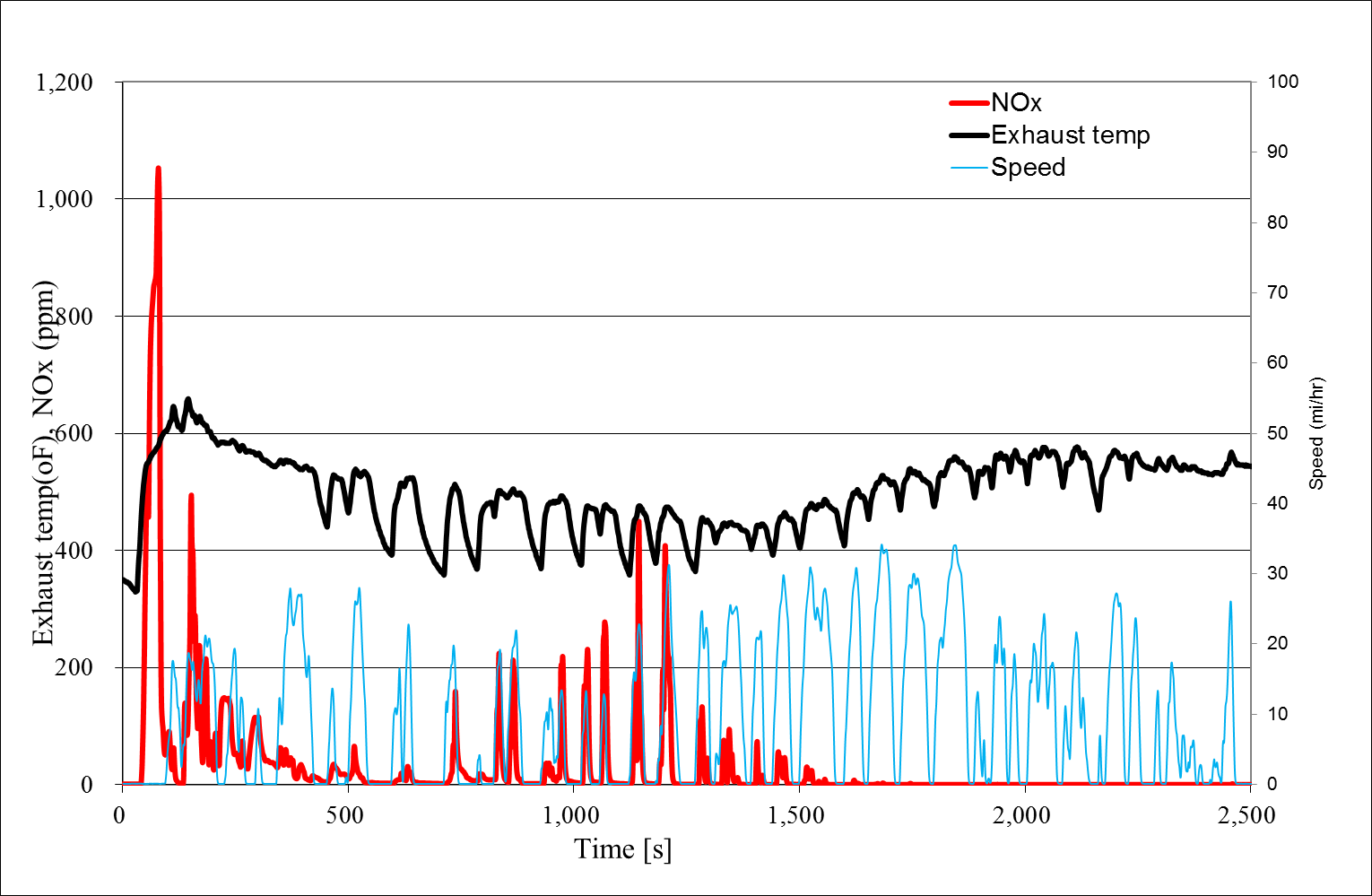 NH3 & N2O emissions (Euro VI hybrid vs. Euro V control)
VW Diesel Light Duty Trucks
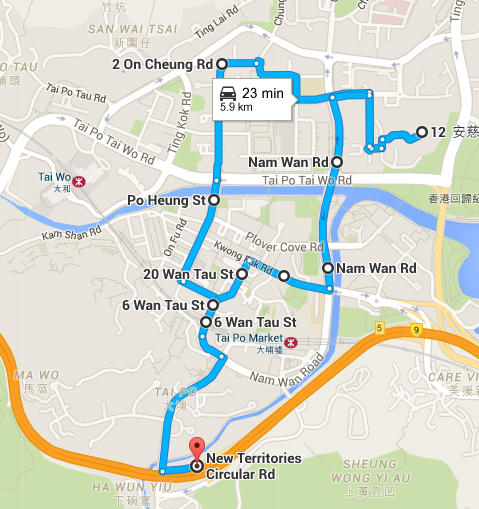 Fix route test













Chase car
Dyno
Travelled around suburban area
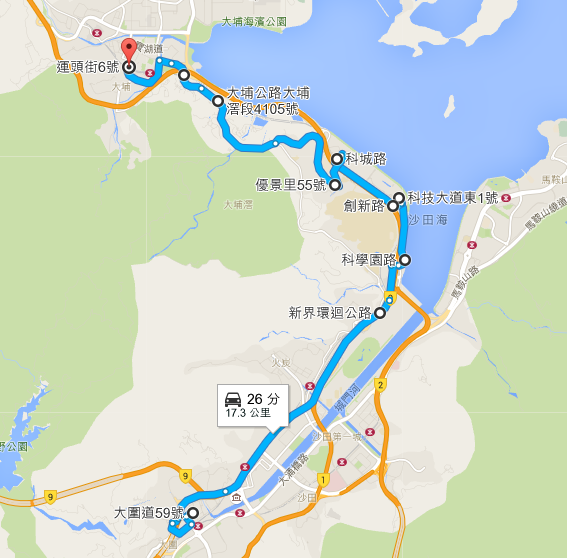 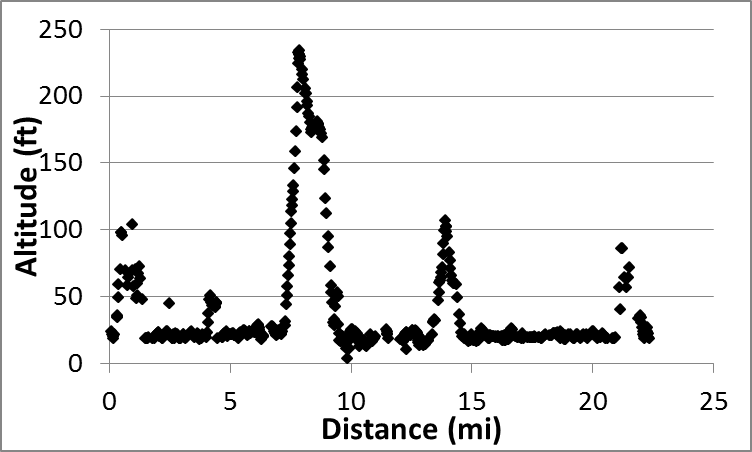 Started at suburban area
VW Transporter 5: NOx
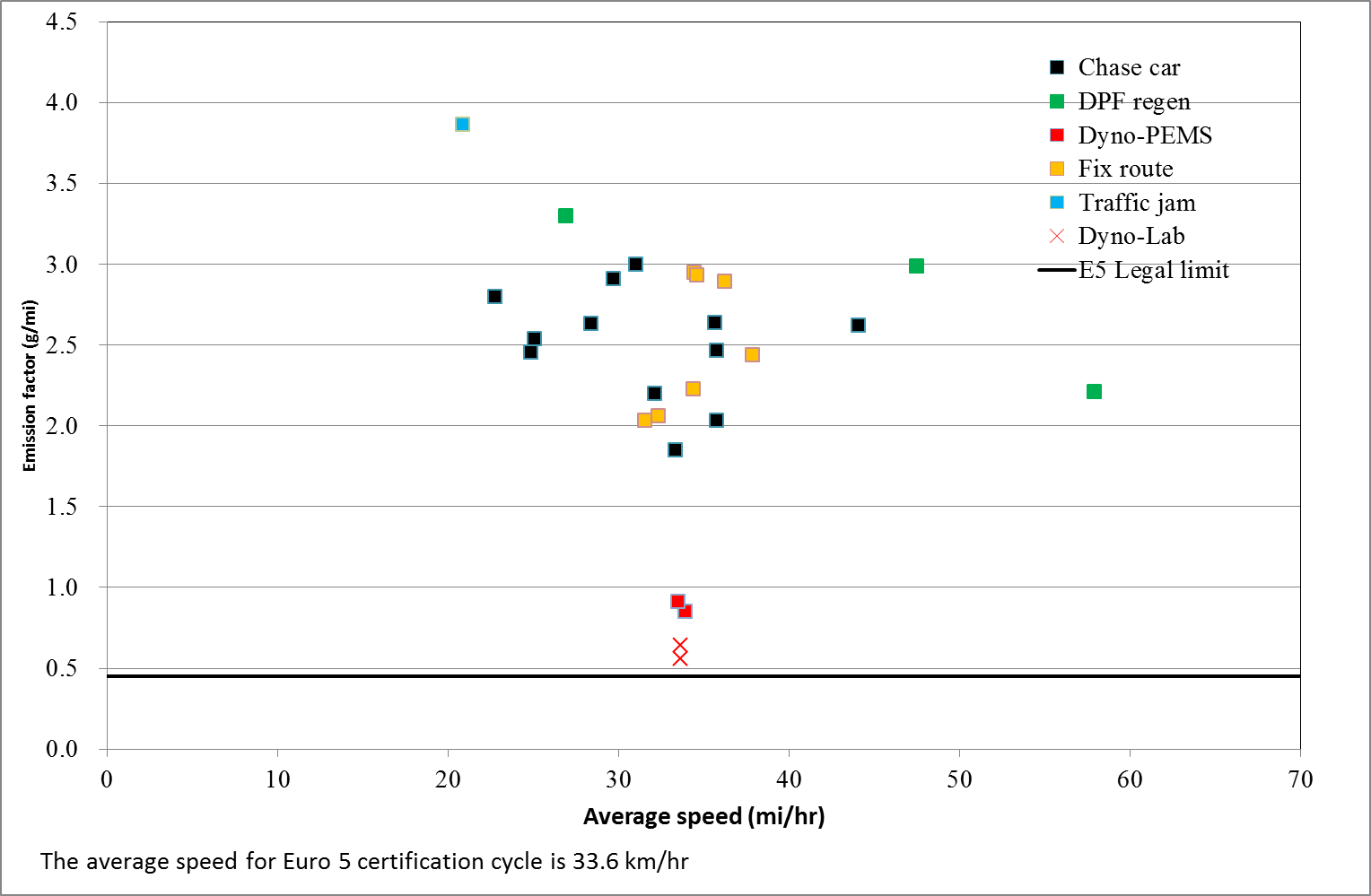 21 mi/h
Dyno testing:  Vehicle weight including PEMS but no cold start.
All PEMS testing are hot running.
VW Amarok: NOx
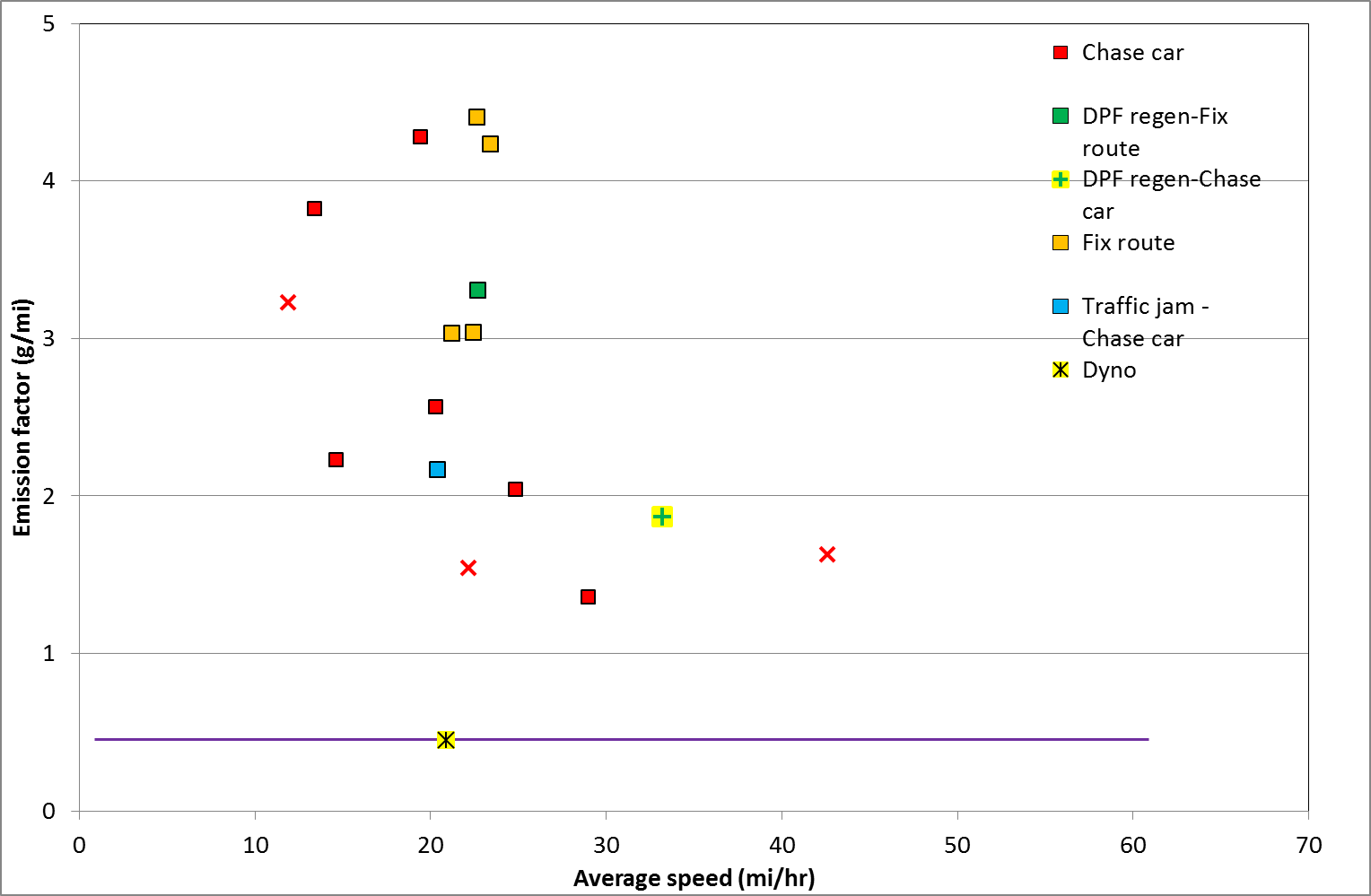 Invalid result: Drift correction > 4% for NO2 
(based on CFR1065.650)
Dyno testing  complies with Euro 5 certification 
requirements and with cold start.
All PEMS testing are hot running.
Comparison of VW Trucks with Other Light Duty Diesel Trucks
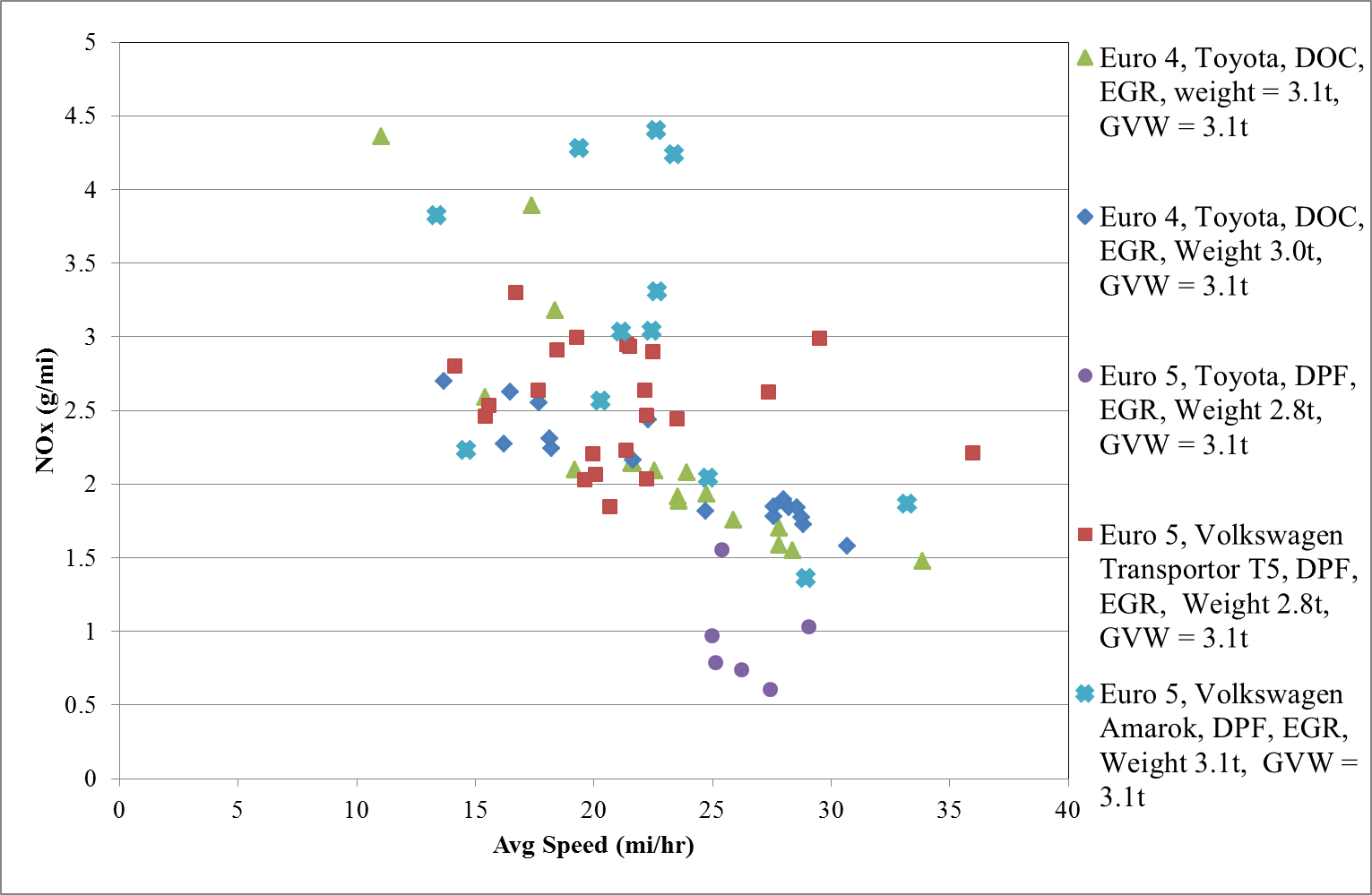 Conclusion & Way Forward
The NOx and PM emissions from the Euro VI hybrid double deck buses are similar to the Euro VI HHDT
The CO2 emissions of hybrid Euro VI double deck buses are similar to diesel Euro V buses, but higher than the Euro VI HHDT
For high loading of air conditioning occurred often in HK summer, the CO2 emissions of hybrid double deck buses are higher than diesel Euro V buses
Spikes appear in NOx emissions from hybrid double deck buses in urban area because the engines will switch off often.  Hence, exhaust temp. will be dropped rapidly and SCR may not fully function
Conclusion & Way Forward
Tested two Euro 5 VW light duty diesel trucks.  The emissions are comparable to Euro 4 vehicles of the same class.  The emissions are higher in PEMS testing than on dyno.
Will conduct on-board testing using PEMS on diesel Euro VI double deck buses for comparison this summer.
Will conduct PEMS and dyno testing on Euro 6 VW Caddy
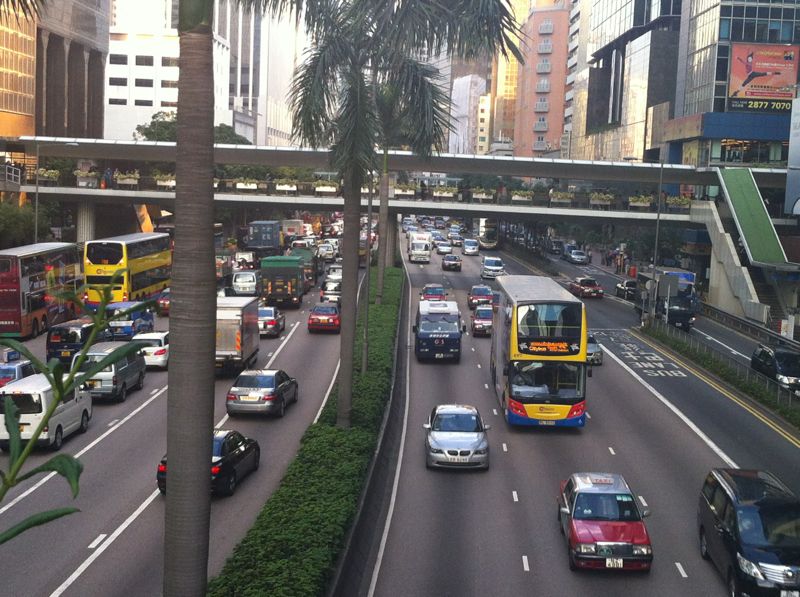 Thank you.
23